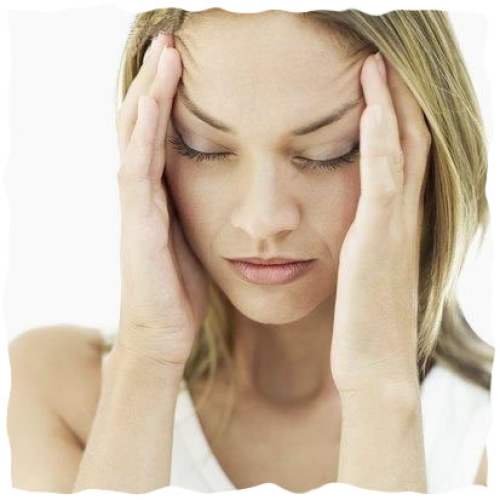 APRENDE A RELAJARTE LIBERANDO TU ESTRÉS
¿Sabes que es el Estrés?
El termino “estrés” es una adaptación al castellano de la voz inglesa STRESS. Esta palabra apareció en el inglés medieval en la forma de distres que a su vez provenía del francés antiguo DESTRESSE (estar bajo estrechez o presión).

El estrés es una sensación que creamos al reaccionar a ciertos eventos. Es la manera en la que el cuerpo se enfrenta a un reto y se prepara para actuar, ante una situación difícil con enfoque, fortaleza, vigor y agudeza mental.
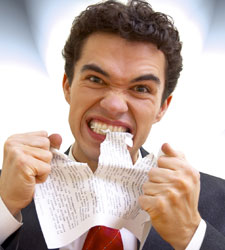 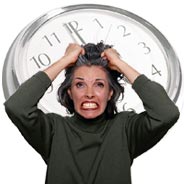 Fisiología del Estrés
Todas las señales de alarma que llegan al cerebro son enviadas al hipotálamo, pequeño órgano situado en el centro de la masa cerebral. El hipotálamo transmite estos mensajes a todo el organismo por vía nerviosa y por vía sanguínea.

Vía Nerviosa: Los estímulos producidos por el hipotálamo se transmiten al sistema nervioso simpático, que regula las funciones orgánicas.

Vía Sanguínea: La hormona más importante de las que segrega las hipótesis, cuando es estimulada por el hipotálamo, es la corticotropina (ACTH u hormona del estrés), la cual hace que en la corteza de las glándulas suprarrenales que se produce numerosos efectos y alternaciones sobre el organismo.
Circunstancias estresantes a lo largo de nuestra vida
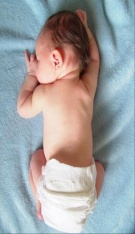 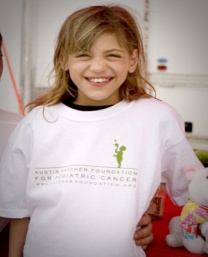 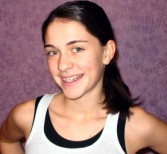 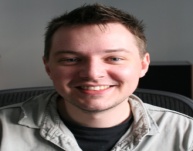 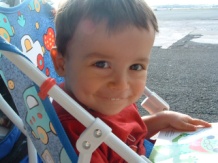 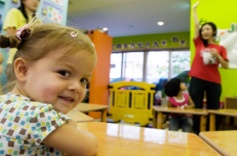 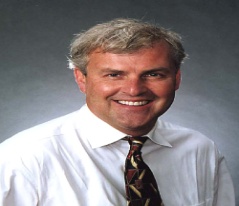 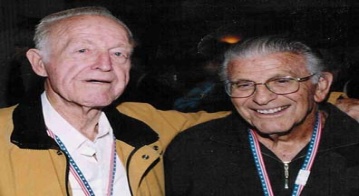 Ocupaciones con elevado nivel de Estrés
Médicos, Odontólogos
Enfermeras, Auxiliares
Trabajadores/as sociales
Laboratoristas
Personal de trabajo manual
Farmaceutas
Recepcionistas y Secretarias
Psicólogos
Educadores para la salud
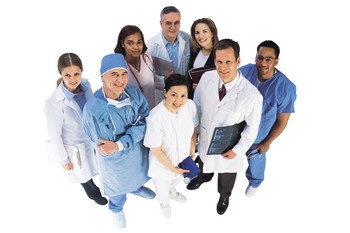 Señales de sobrecarga de Estrés
Ansiedad o ataques de pánico.
Constante presión, confusión y apresuramiento.
Irritabilidad y melarecalia.
Síntomas físicos: Problemas estomacales, dolores de cabeza y dolores de pecho.
Reacciones alérgicas: eczema y asma.
Problemas del sueño.
Beber en exceso, comer en exceso, fumar o usar drogas.
Tristeza o depresión.

Todas las personas sienten el estrés de una manera diferente. Algunas
personas se enfadan, comportándose de manera poco apropiada y
desquitándose con los demás. Otras personas lo esconden y comienzan a
padecer de problemas alimentarios o abuso de sustancias ilegales. Las
personas que padecen de una enfermedad crónica también notan que los
síntomas
de su enfermedad se acrecientan cuando tienen una sobrecarga de
estrés.
Efectos Negativos del Estrés
Efectos negativos del Estrés
Efectos Negativos del Estrés
Beneficios del Ejercicio Físico
Beneficios orgánicos: 
Aumenta la eficacia del corazón
Dilata los vasos sanguíneos y mejora la circulación sanguínea
Reduce el nivel de colesterol
Favorece la producción de endorfinas.
Relaja los músculos
Mantiene la flexibilidad
Quema el exceso de energía acumulada
Favorece la oxigenación de todas las células del cuerpo
Ayuda a controlar la hipertensión
Facilita el descanso

Beneficios Psicológicos:
Al mejorar la irrigación del cerebro, aumenta la capacidad y agilidad mental
Autoestima adecuada
Mejora el estado de ánimo positivo
Favorece el buen humor.
Manteniendo el Estrés bajo control
No te sobrecargues con actividades.  Si te sientes tenso, piensa en eliminar una o dos actividades, optando por mantener las más importantes.

Se realista. No trates de ser perfecto -  nadie lo es.  Esperar perfección de los demás aumenta el nivel de tu estrés.

Duerme bien.  Cuando se duerme la cantidad de horas necesarias, el cuerpo y la mente se mantienen en buen estado, pudiendo manejar cualquier situación negativa que cause estrés.

Aprende a relajarte.  El antídoto natural del cuerpo para el estrés se llama respuesta de relajamiento.  Es lo opuesto al estrés y crea una sensación de calma y bienestar.

Cuida tu cuerpo. Los expertos están de acuerdo en que ejercitarse con regularidad ayuda a las personas a manejar el estrés.

Cuida tus pensamientos.  Tus perspectivas, actitud y pensamientos influyen mucho en la manera en que percibes la situaciones.

Resuelve los problemas sencillos. Aprender a resolver los problemas cotidianos te hace sentir en control.  Evitarlos puede hacerte sentir que tienes poco control de l a situación, causándote todavía más estrés.
Aumenta tu resistencia
¿Has notado que ciertas personas parecen adaptarse a las circunstancias difíciles sin alterarse? 

Se mantienen serenos bajo presión y pueden resolver los problemas según van surgiendo. Los investigadores han identificado las cualidades que hacen que ciertas personas posean una resistencia natural aún cuando se enfrentan a circunstancias que producen mucho estrés. 

Si deseas aumentar tu resistencia, trata de adquirir estas actitudes y comportamiento:
-   Piensa en los cambios como retos normales en tu vida.
-   Reconoce las demoras y las derrotas como un problema momentáneo          
    que puedas resolver
-   Piensa que tendrás éxito si continuas avanzando hacia tu meta
-   Resuelve los problemas cuando surjan
-   Establece relaciones firmes y cumple con tus compromisos con tu    
    familia y amistades.
-   Consigue un buen sistema de apoyo y pide ayuda.
-   Participa en actividades para relajarte y divertirte con regularidad.
Muchas Gracias por su atención,

Alguna pregunta…